SSAS Tabular Toolbelt
Sergiy Lunyakin
Just like Jimi Hendrix …
We love to get feedback

Please complete the session feedback forms
SQLBits - It's all about the community...
Please visit Community Corner, we are trying this year to get more people to learn about the SQL Community, equally if you would be happy to visit the community corner we’d really appreciate it.
About me
Data Architect, BigData & Analytics at SoftServe Inc
Data Platform MVP, MCSE BI, MCSA Cloud Platform
Leader of 
Speaker at SQL Conferences
Organizer of SQLSaturday Lviv

Contacts:
sergey.lunyakin@gmail.com
@slunyakin
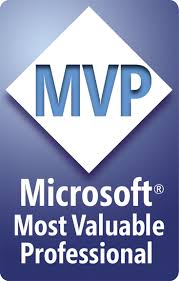 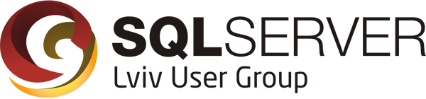 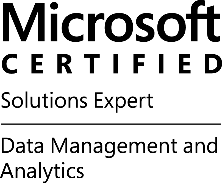 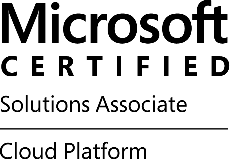 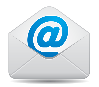 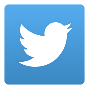 Agenda
VertiPaq Analyzer
DAX Studio
AS Partition management
Development with BISM Normalizer
Monitoring with AS Trace + Power BI
Documentation with DMV + Power BI
VertiPaq Analyzer
Features
Statistics about Tables, Columns, Relationships, Hierarchies
Size
Cardinality
Compression
Data Types
Information and DAX from calculated columns and tables
Information about measures
Useful for
Discovering unknown model
Identifying the most expensive elements
Identifying potential bottleneck
Documenting your model
https://www.sqlbi.com/tools/vertipaq-analyzer/
DAX Studio
Features
Develop and debug DAX scripts
Code formatting
Query tracking
Support SSAS, Power BI
Useful for
Developing your DAX code with IntelliSense and formatting
Identifying slow queries and analyze Query Plan
Tracing queries
https://www.sqlbi.com/tools/dax-studio/
AsPartitionProcess
Features
Create partitions, flexible granularity settings
Maintain partitions (merge, delete)
Process tables and partitions
Useful for
Automate partition management
Automate processing
https://github.com/Microsoft/Analysis-Services/tree/master/AsPartitionProcessing
BISM Normalizer
Features
Compare tabular projects or databases
Code merging
Source-Control integration
Deployment
Useful for
Adapting of DevOps processes for tabular models
Bridging the gap between self-service and Corporate BI
http://bism-normalizer.com
AS Trace + Power BI
Features
Collect and visualize XEvents
Cmd-line or Service
Useful for
Troubleshooting
Optimization
DevScope
https://github.com/DevScope/Azure-AS-Tracer
Tabular Documentation (DMVs+Power BI)
Features
Document information about model via DMV
Visualize result
Useful for
Documenting your models
Investigating new environment
Knowledge sharing inside organization
Meagan Longoria
https://datasavvy.me/2016/10/04/documenting-your-tabular-or-power-bi-model/
Questions?